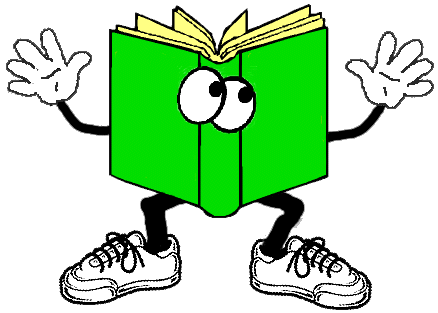 3 veiksmes receptes
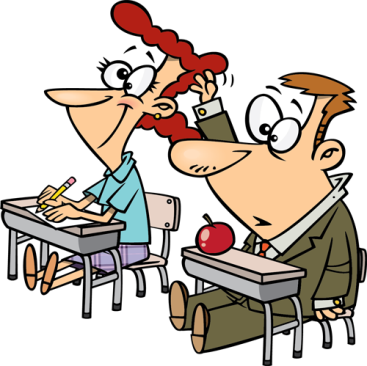 Bibliotekārs mūžizglītībā
3/25/2015
Daina Girvaite, seminārs "Mūžizglītība un bibliotēka: bibliotēkas loma"
Mūžizglītība bibliotēkā
Bibliotekārs mūžizglītībā
Neierobežoto iespēju deserts
3/25/2015
Daina Girvaite, Seminārs "Mūžizglītība un bibliotēka: bibliotēkas loma"
1.recepte – «Mūžizglītība bibliotēkā»
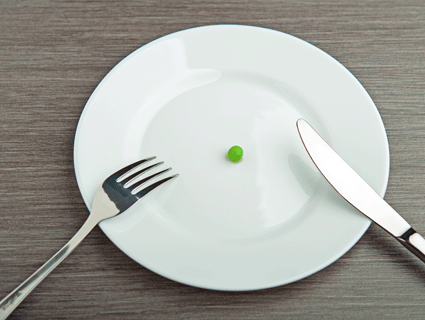 Bibliotekārs, kas grib aktīvi darboties
Auditorija 
Apmācību tēmas
Brīvprātīgie palīgi
3/25/2015
Daina Girvaite, seminārs "Mūžizglītība un bibliotēka: bibliotēkas loma"
Mūžizglītības pasākumi Pelču pagasta bibliotēkā
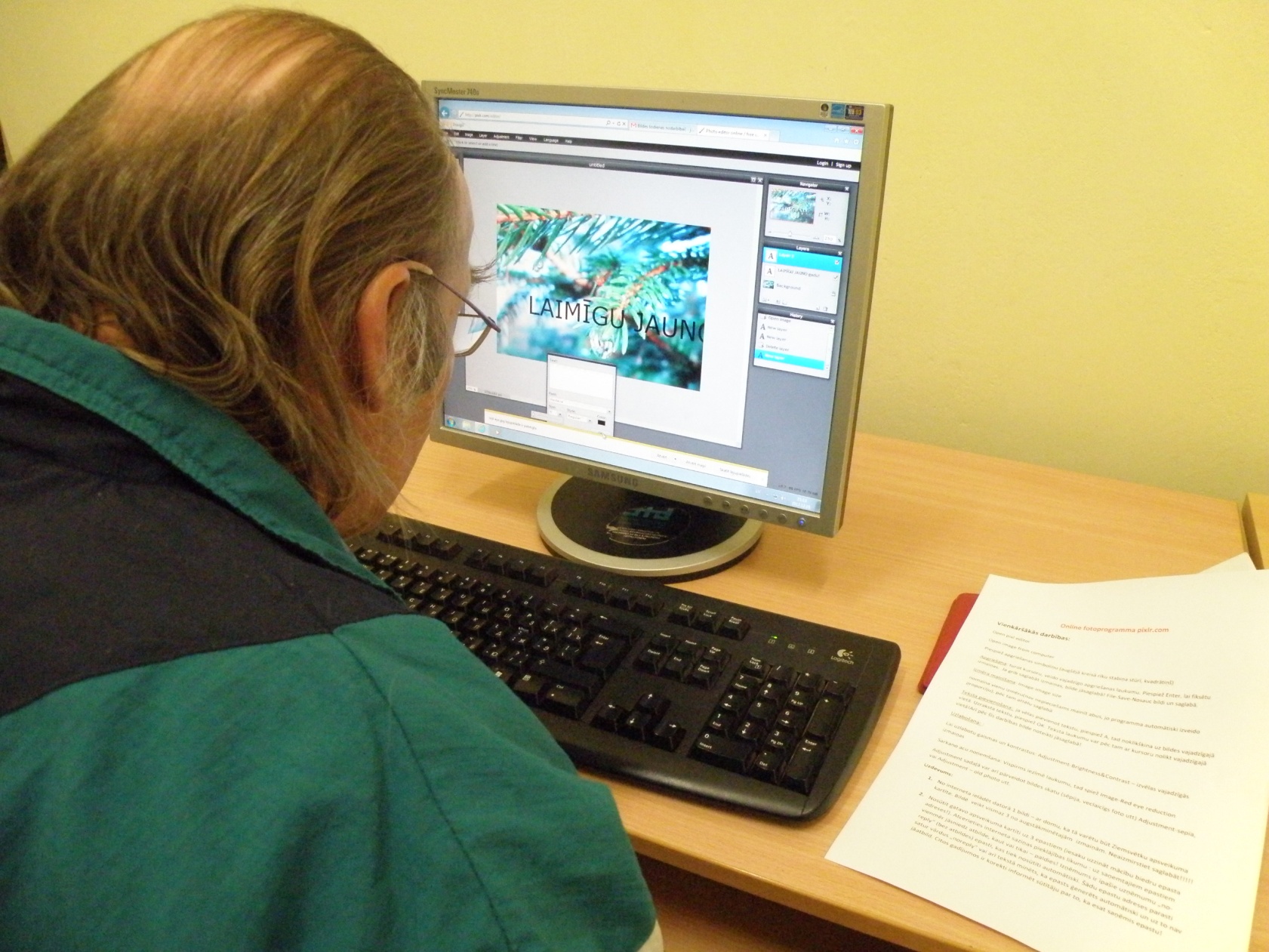 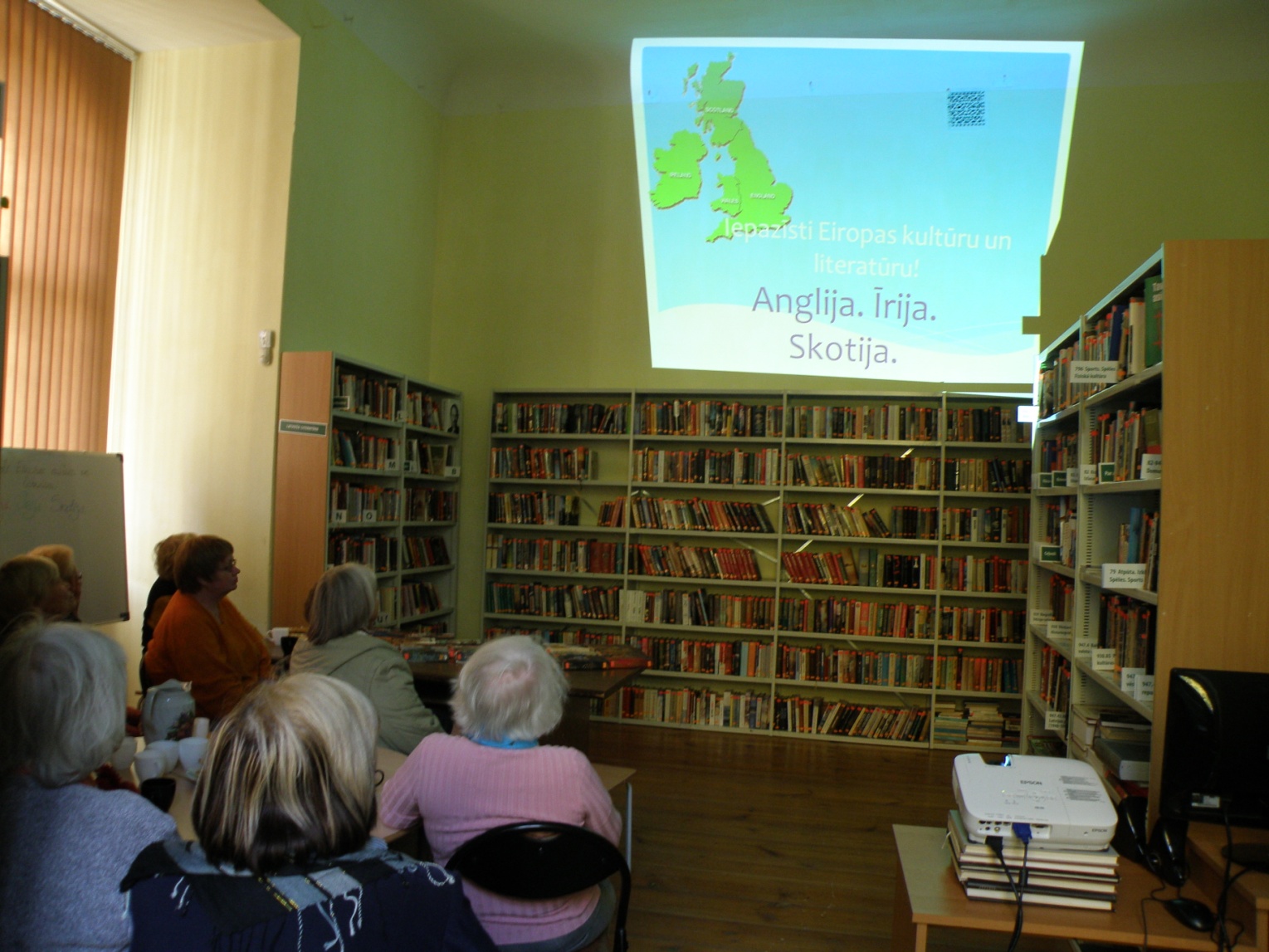 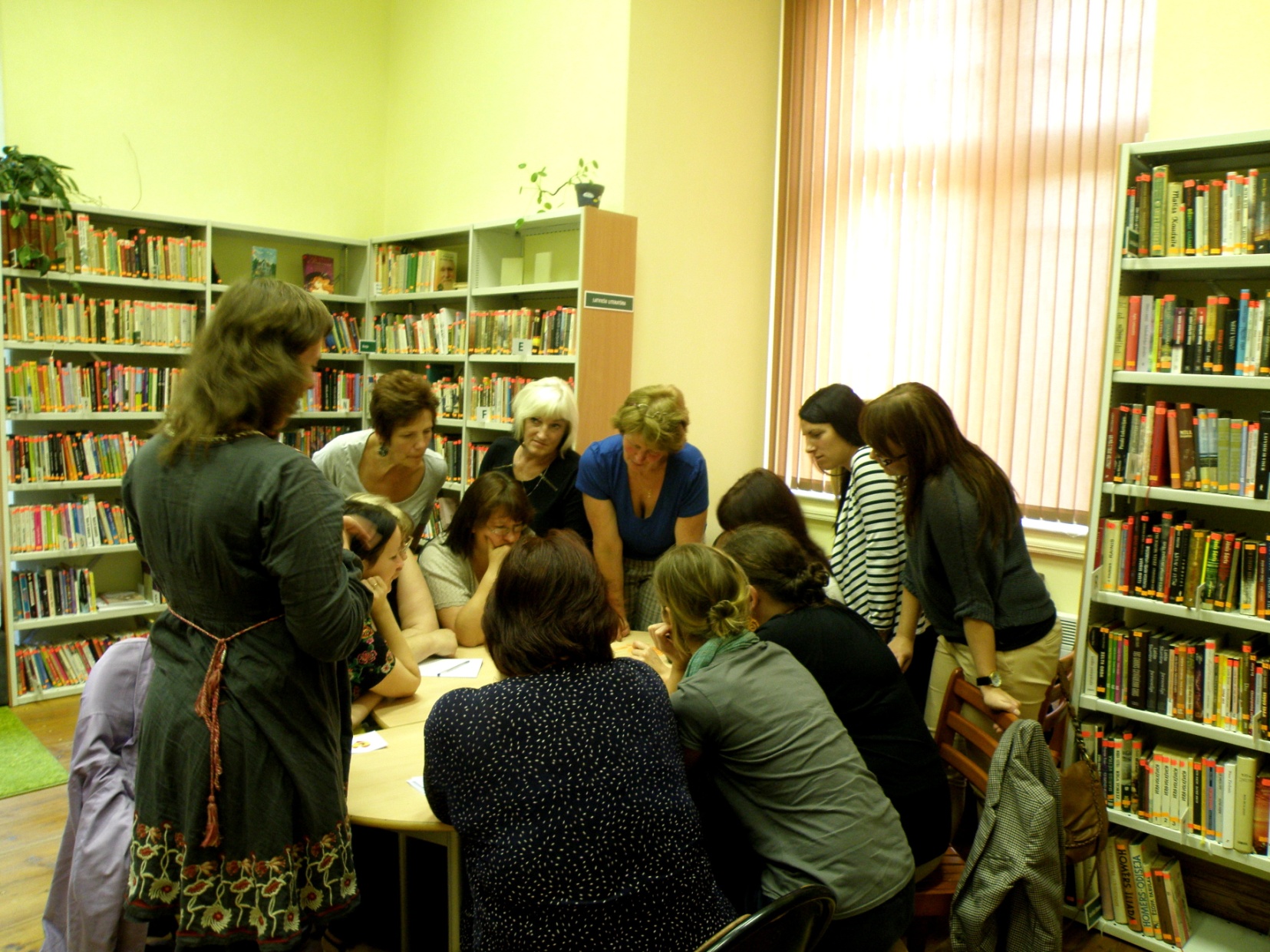 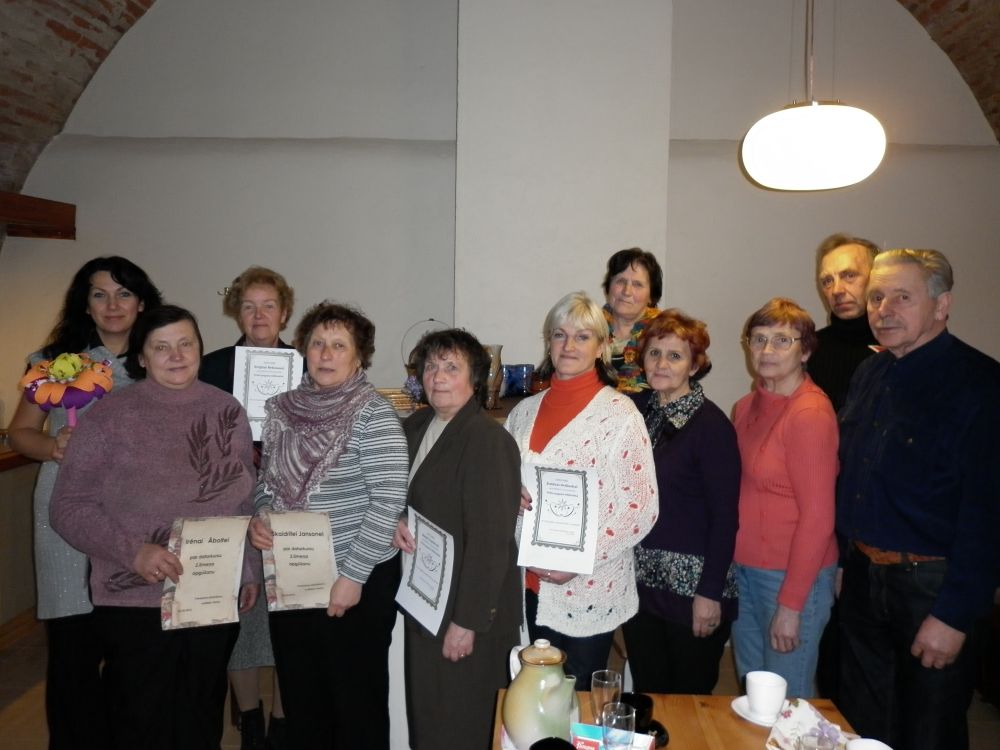 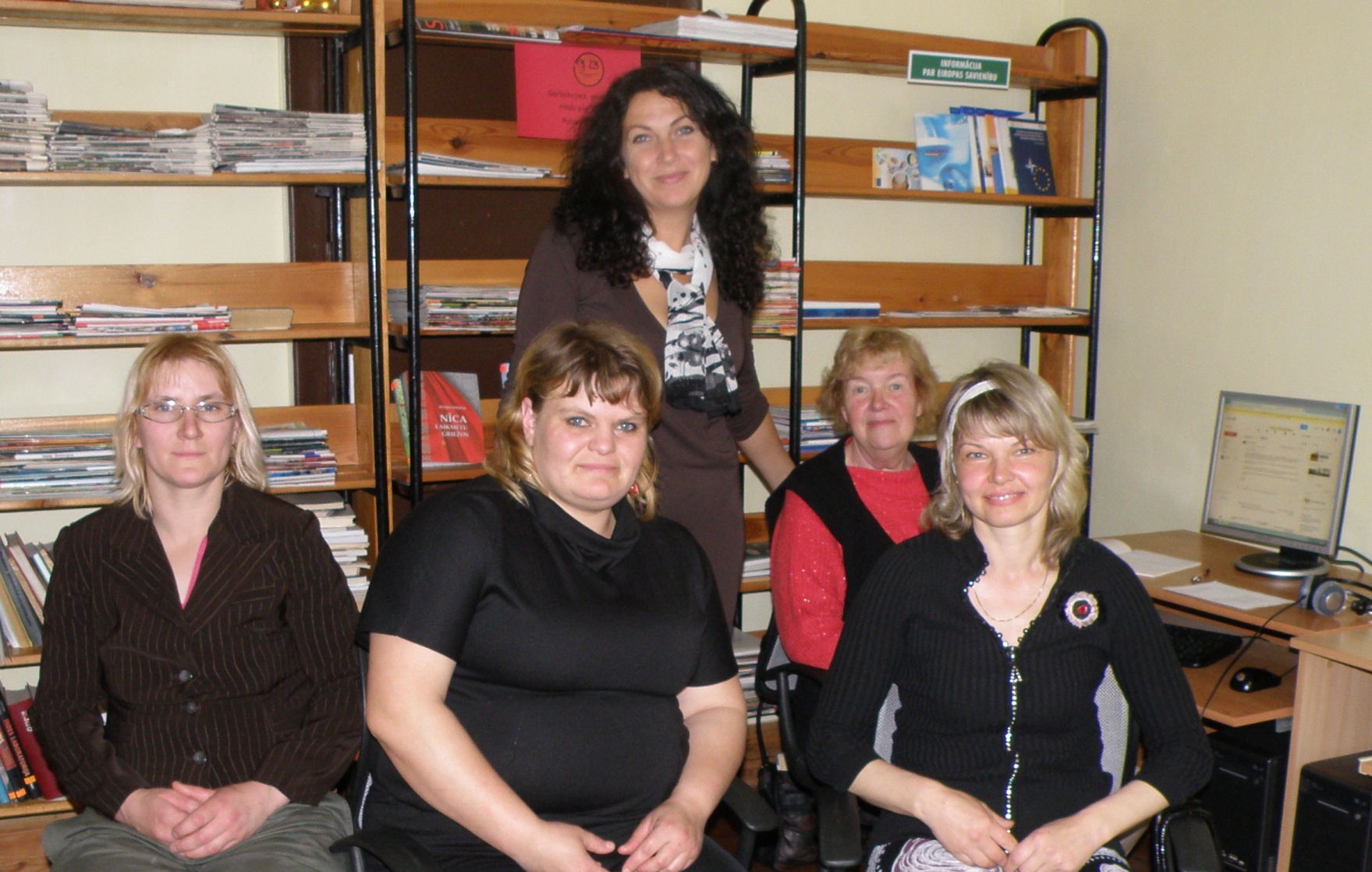 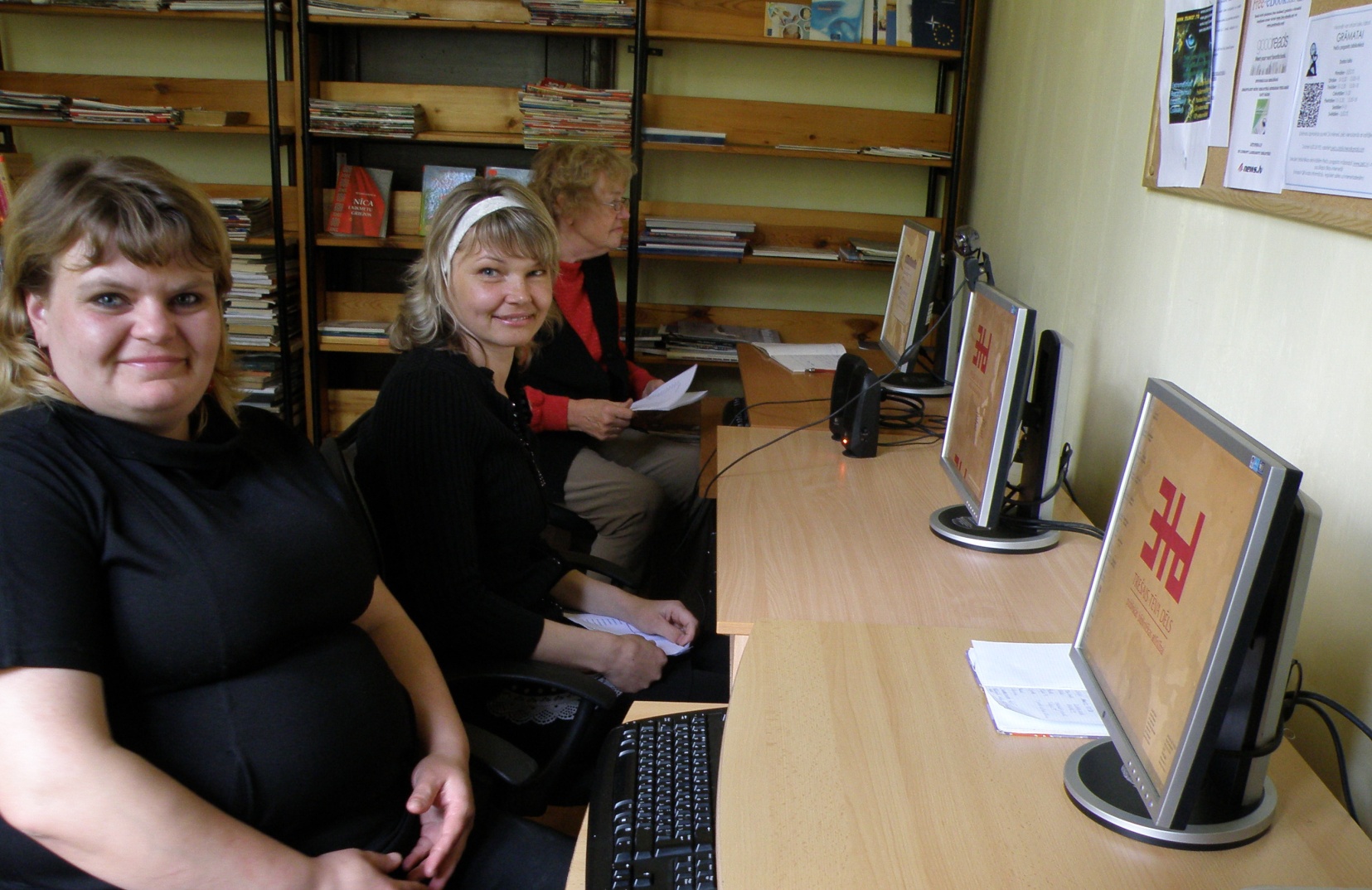 3/25/2015
Daina Girvaite, Seminārs "Mūžizglītība un bibliotēka: bibliotēkas loma"
2.recepte – «Bibliotekārs mūžizglītībā»
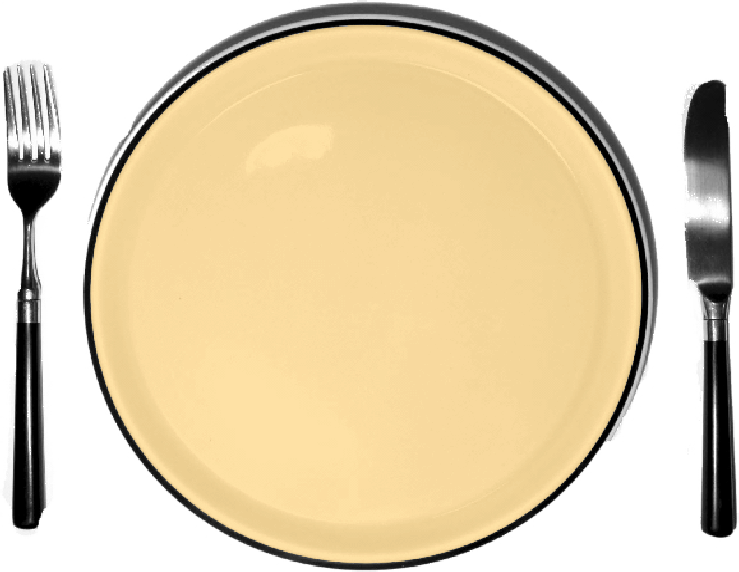 Labs pagastvecis
Uzdrīkstēšanās
Informācija
Svešvalodu prasmes
3/25/2015
Daina Girvaite, Seminārs "Mūžizglītība un bibliotēka: bibliotēkas loma"
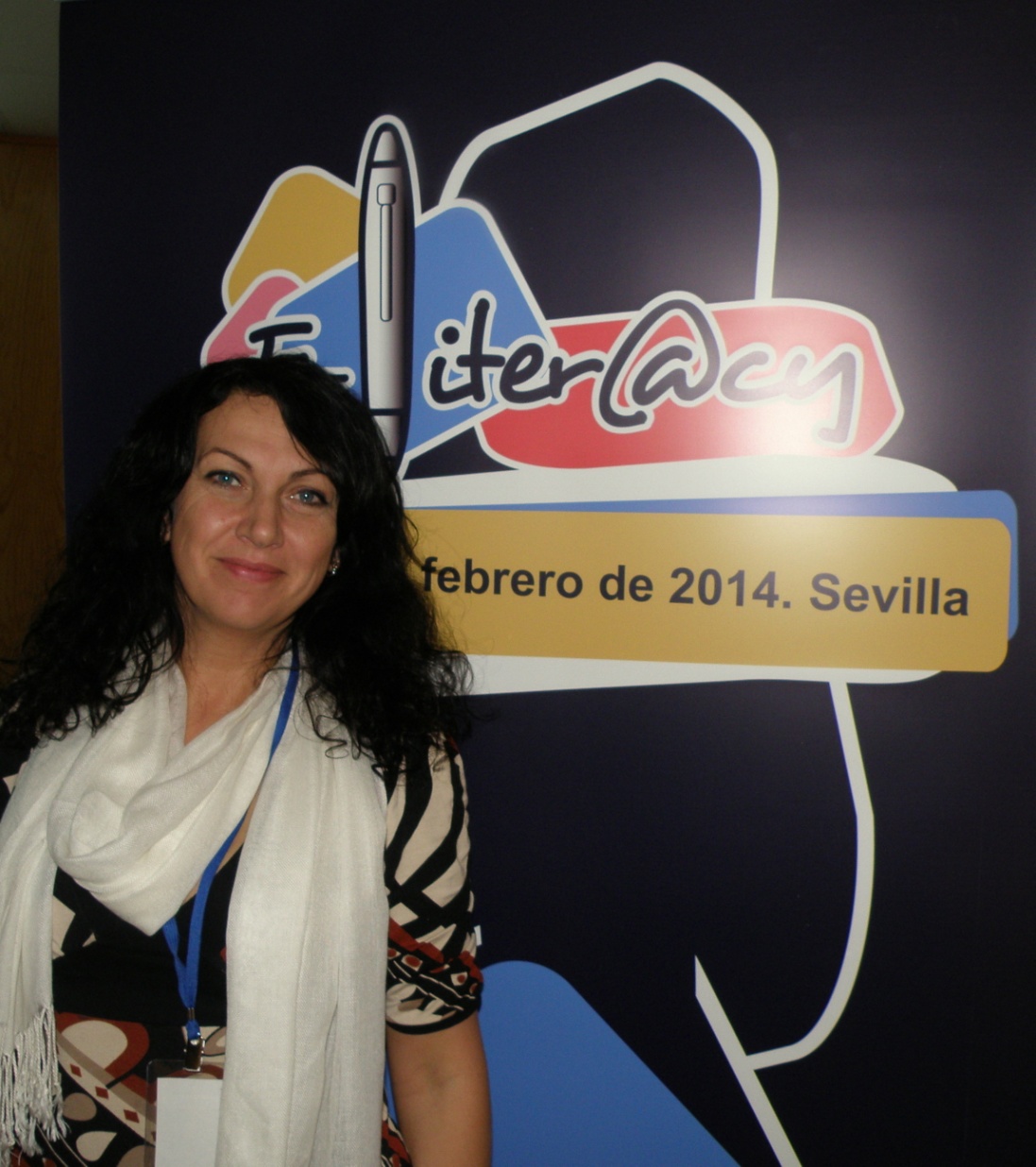 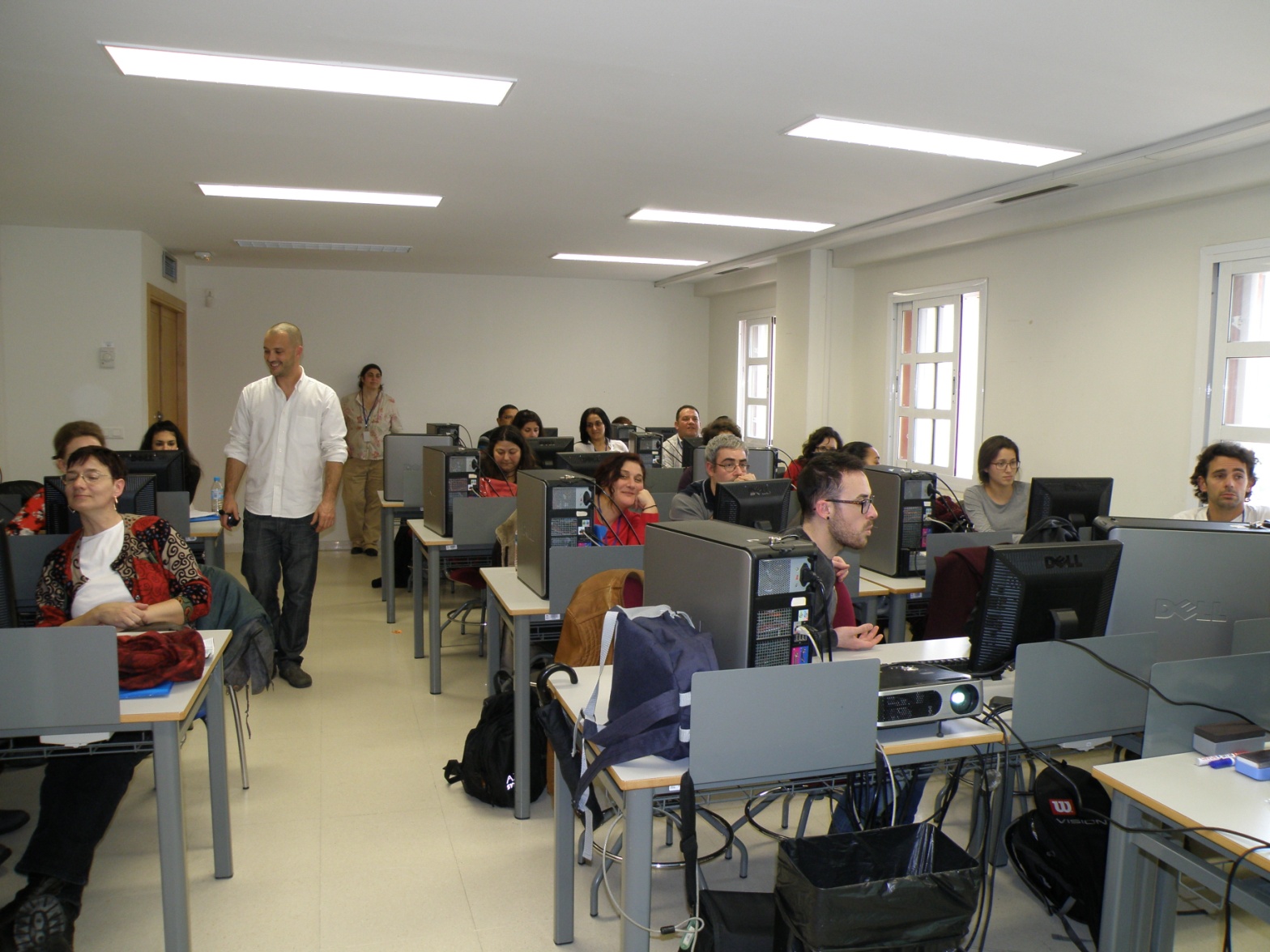 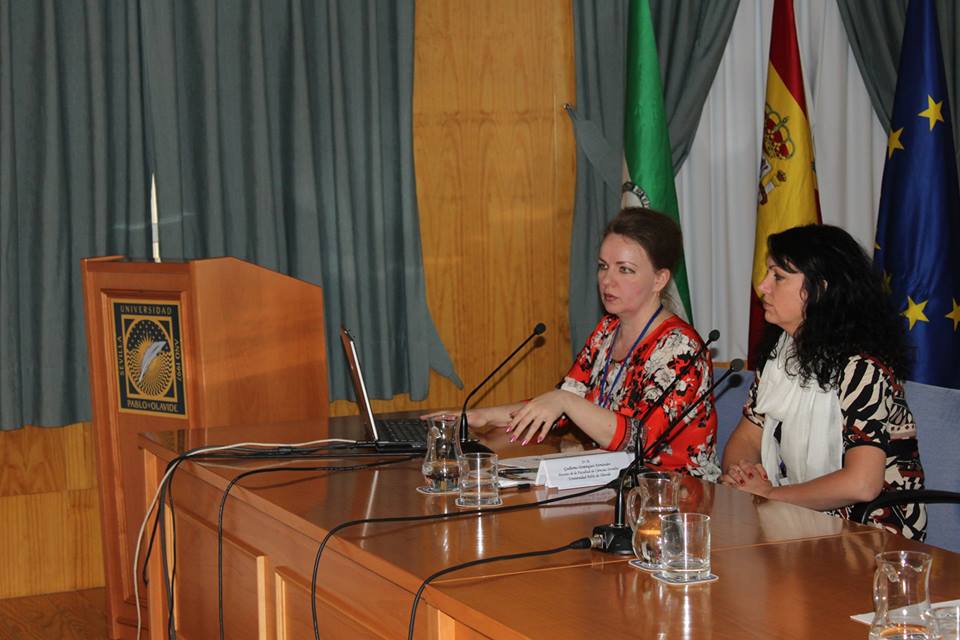 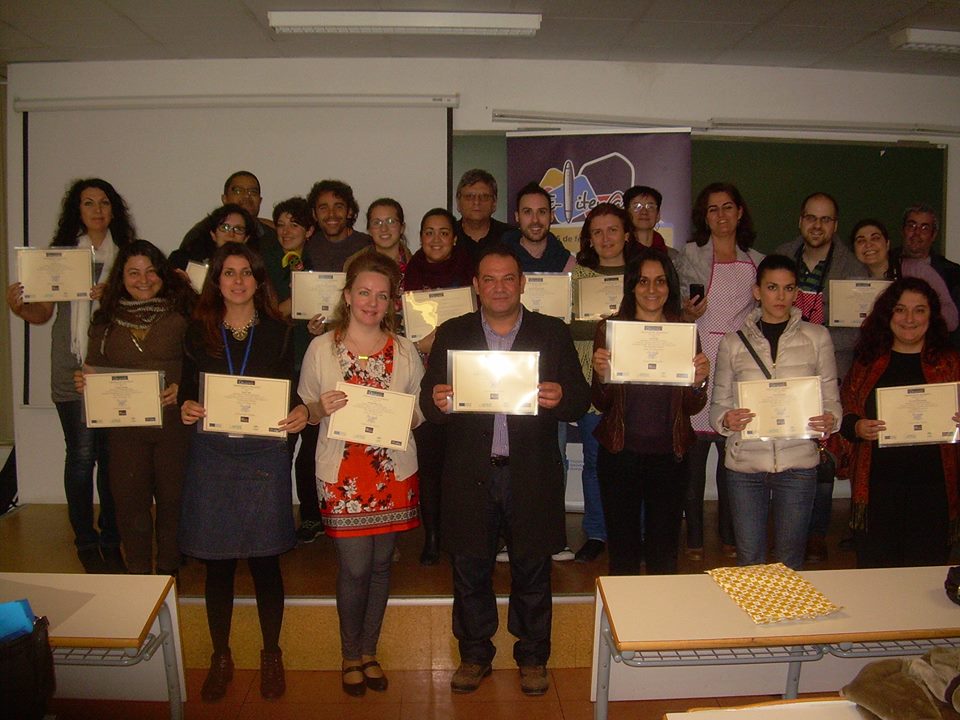 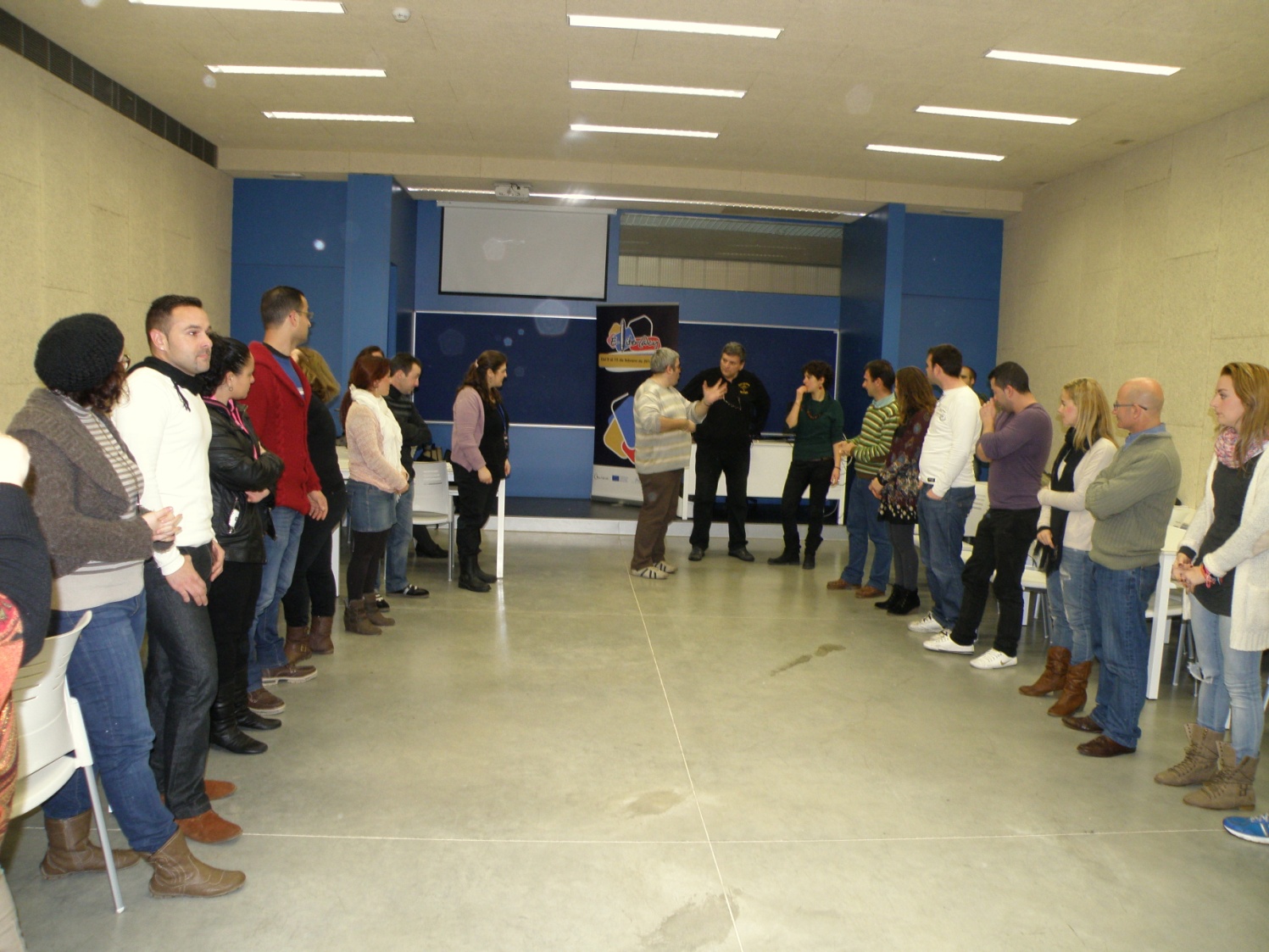 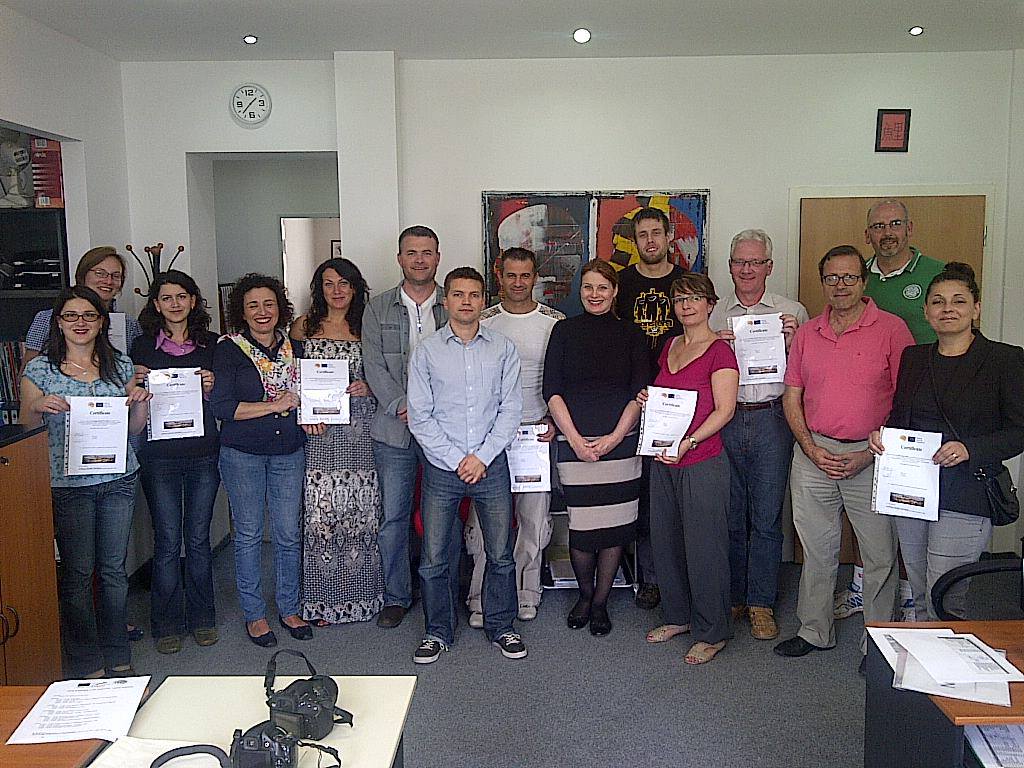 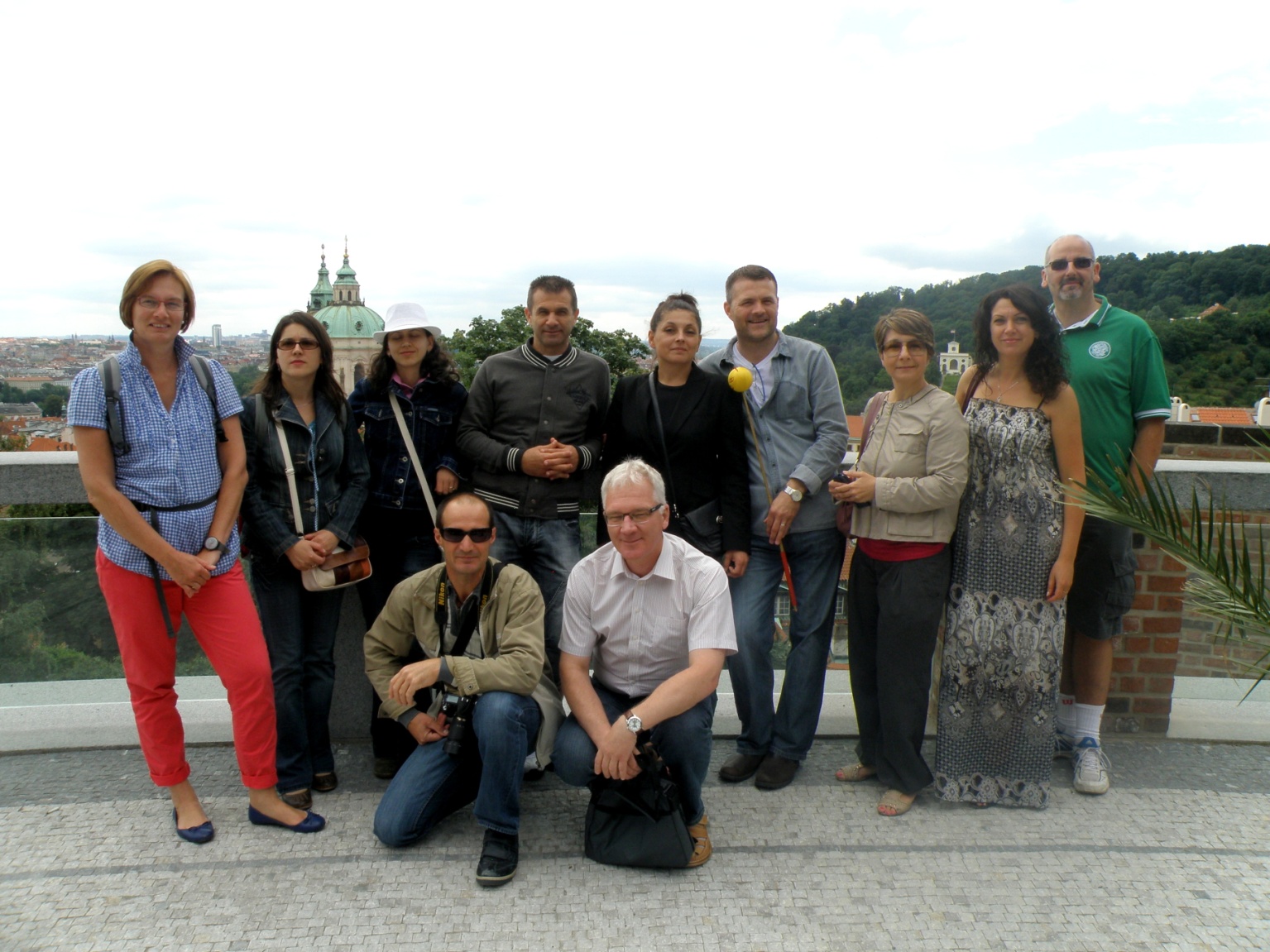 3/25/2015
Daina Girvaite, Seminārs "Mūžizglītība un bibliotēka: bibliotēkas loma"
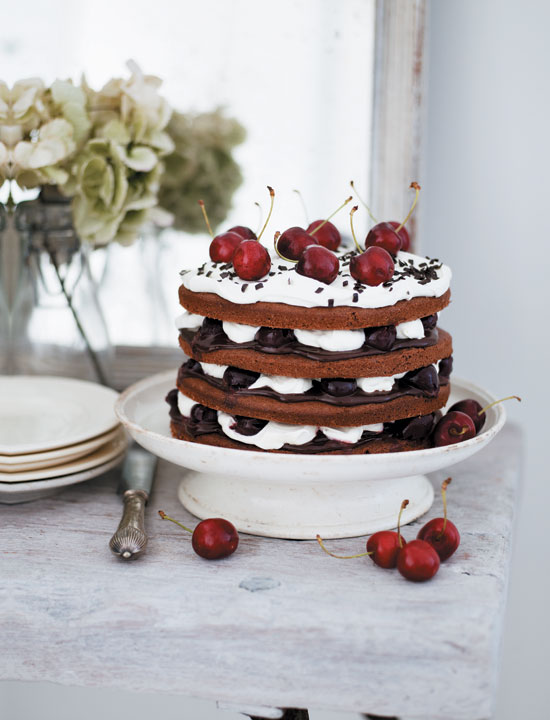 3.recepte – «Neierobežoto iespēju deserts»
PATIESUMS
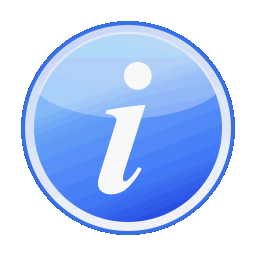 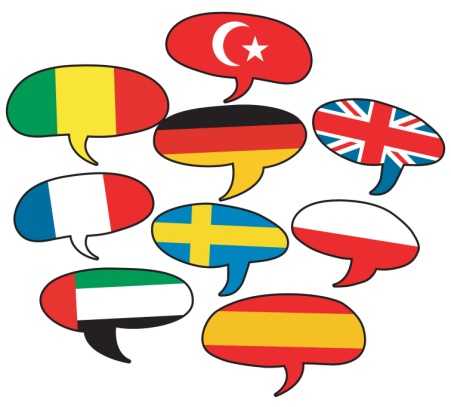 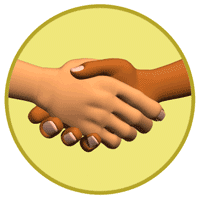 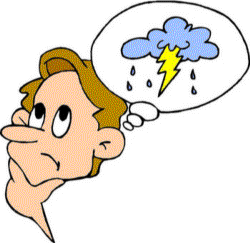 INTELIĢENCE
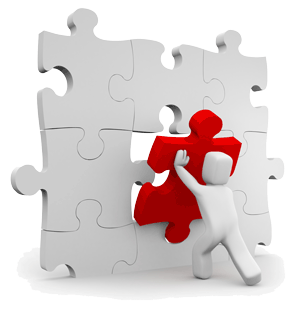 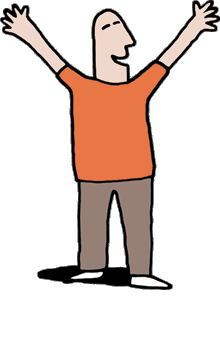 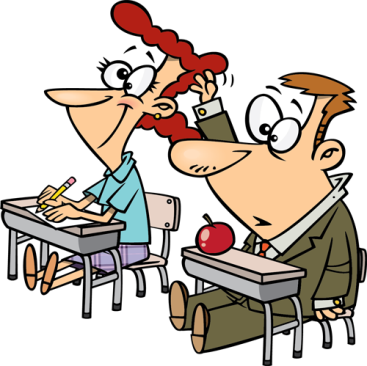 VIENKĀRŠĪBA
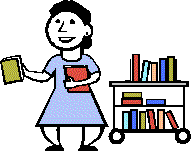 3/25/2015
Daina Girvaite, Seminārs "Mūžizglītība un bibliotēka: bibliotēkas loma"
Eifl inovāciju balva
Elektroniskā Informācija Bibliotēkām - EIFL ir starptautiska bezpeļņas organizācija, kas koordinē plašu izglītību un zinātni veicinošu programmu un pasākumu klāstu attīstības un jaunattīstītajās valstīs. Organizācija dibināta 1999. gadā un šobrīd darbojas vairāk kā 45 valstīs.
3/25/2015
Daina Girvaite, Seminārs "Mūžizglītība un bibliotēka: bibliotēkas loma"
Eifl inovāciju balvas
Inovācijas bērnu un pieaugušo izglītībā
Radošā IKT lietošana publiskajās bibliotēkās
Atvērtā pārvaldība
Sociālā iekļaušana
Veselība
Ekonomiskā labklājība
3/25/2015
Daina Girvaite, Seminārs "Mūžizglītība un bibliotēka: bibliotēkas loma"
EIFL inovāciju balva izglītībā
3/25/2015
Daina Girvaite, Seminārs "Mūžizglītība un bibliotēka: bibliotēkas loma"
Inovāciju balvas saņēmēji
3/25/2015
Daina Girvaite, Seminārs "Mūžizglītība un bibliotēka: bibliotēkas loma"
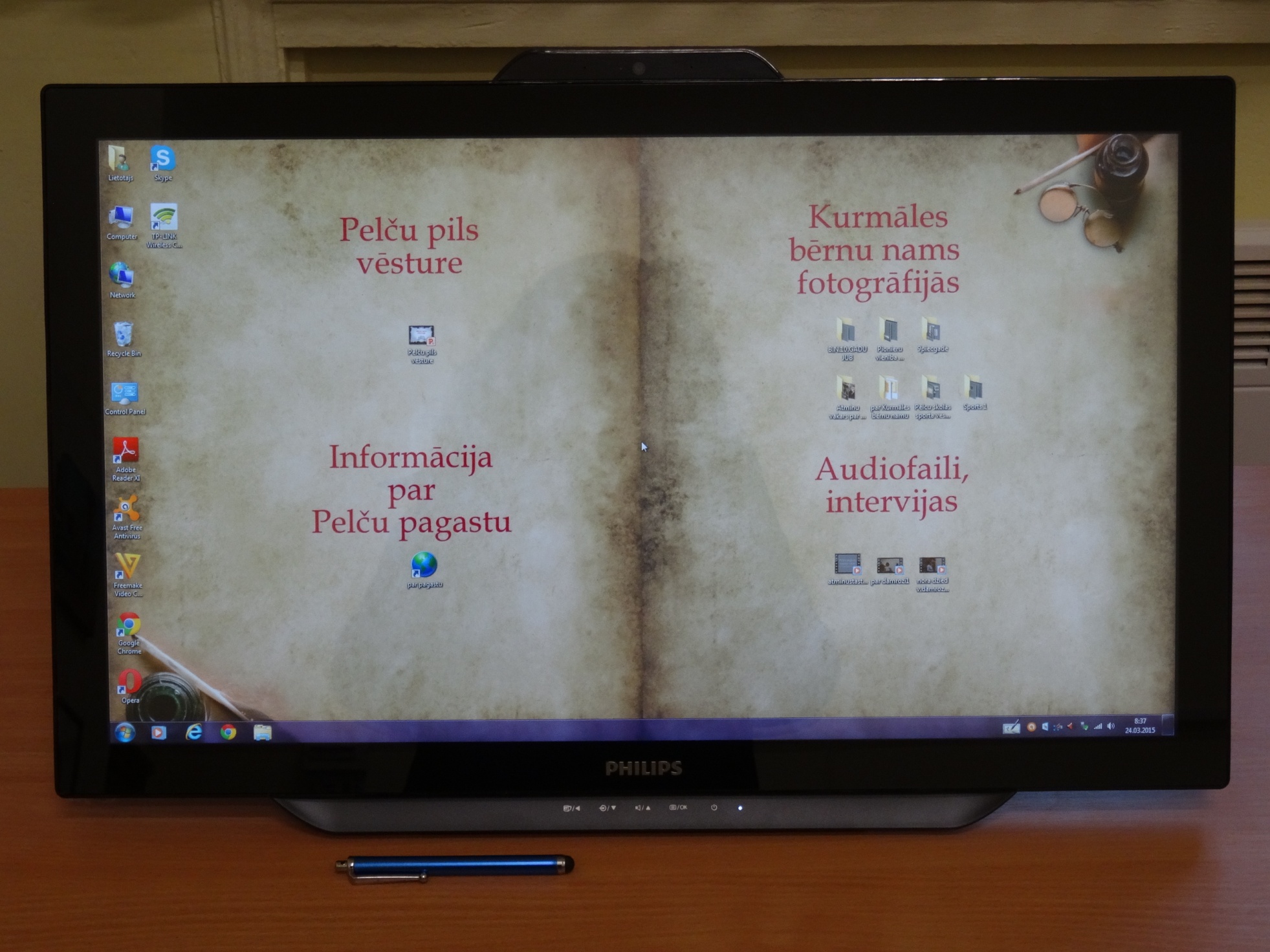 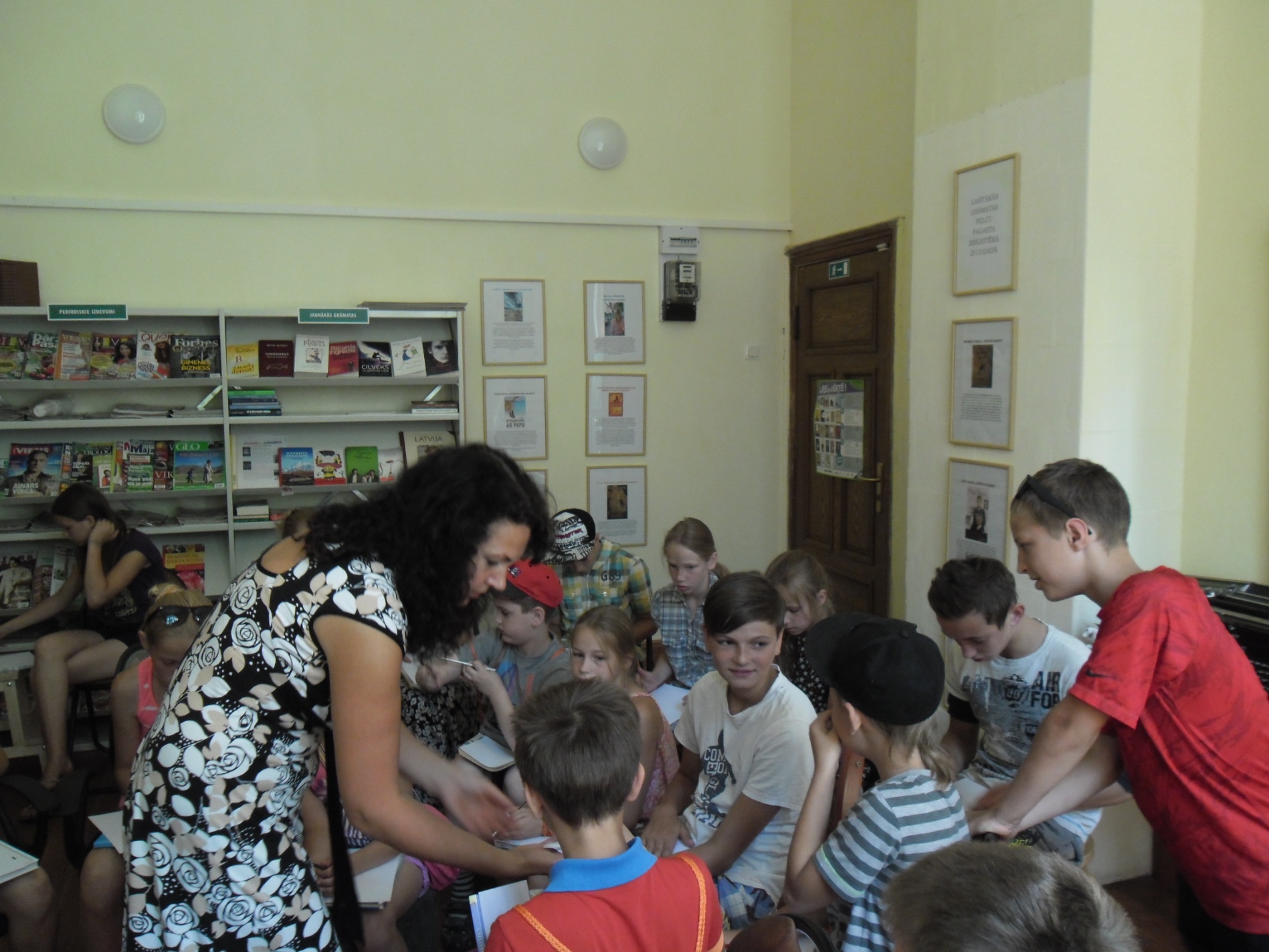 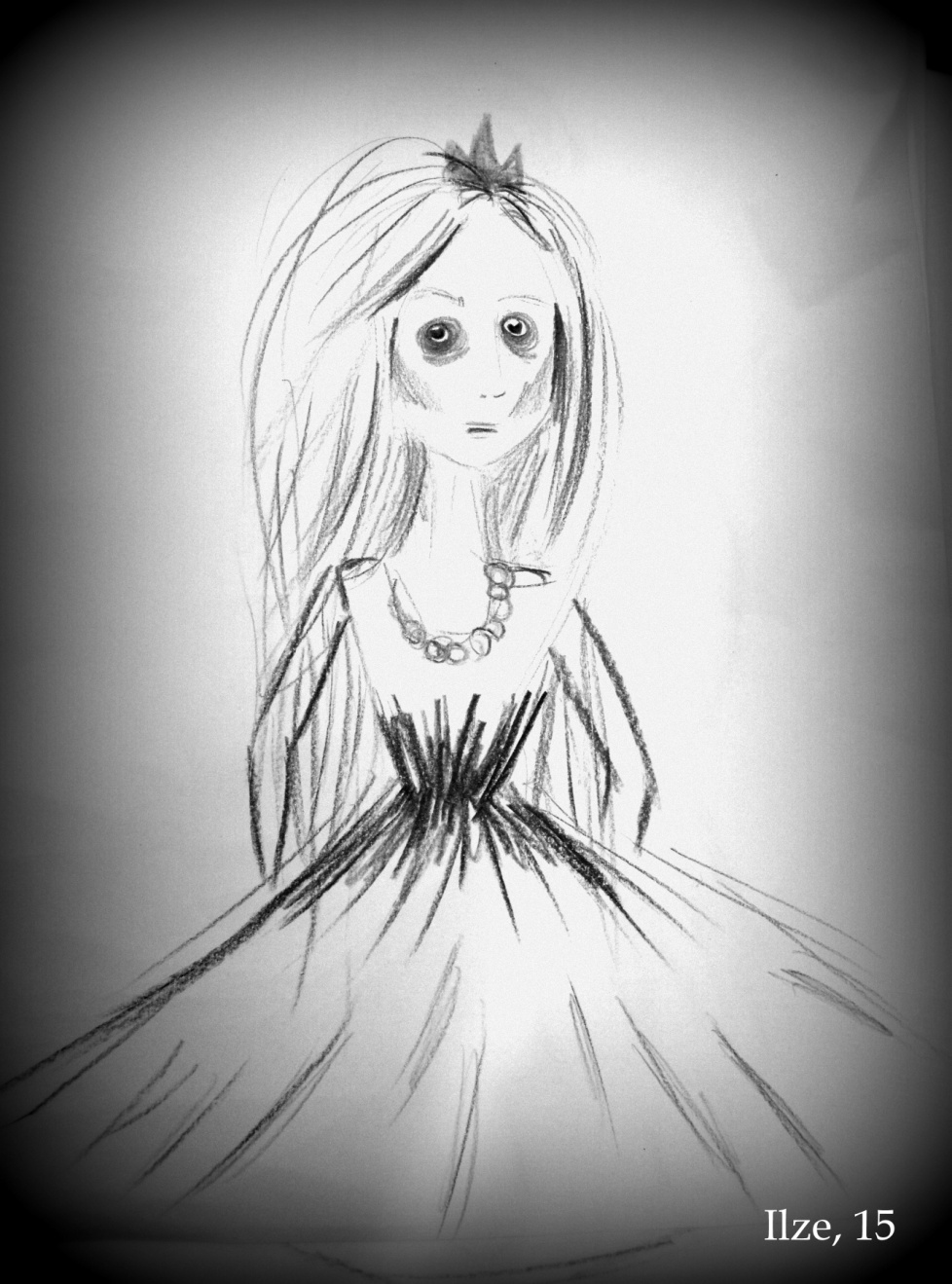 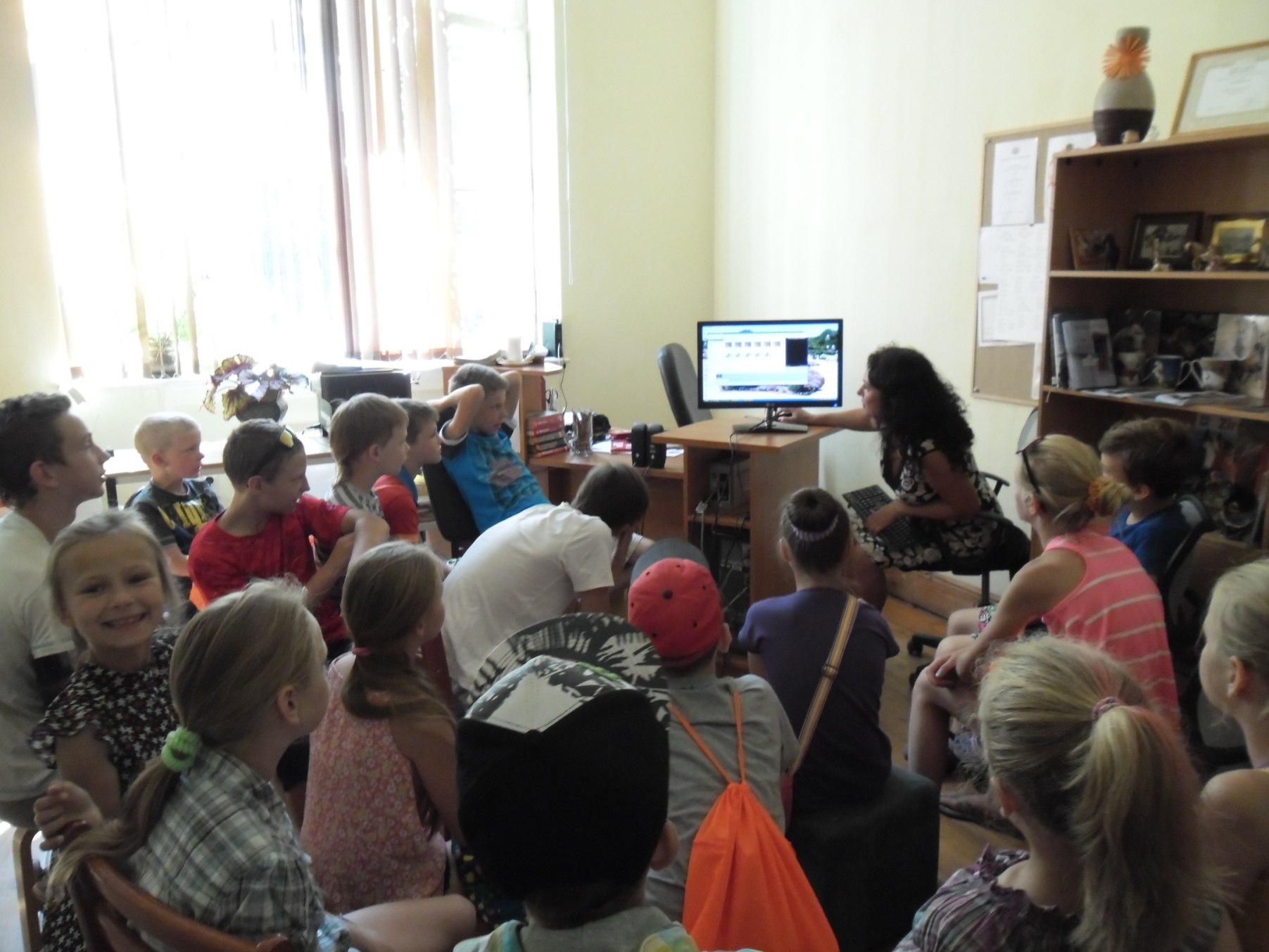 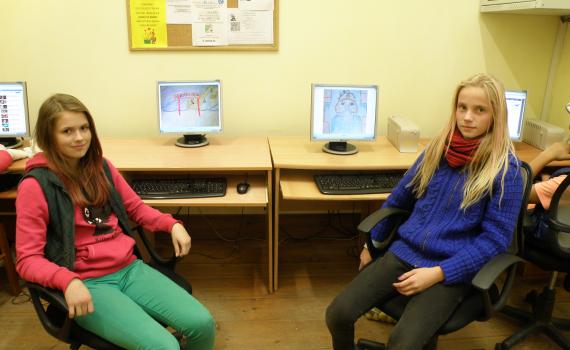 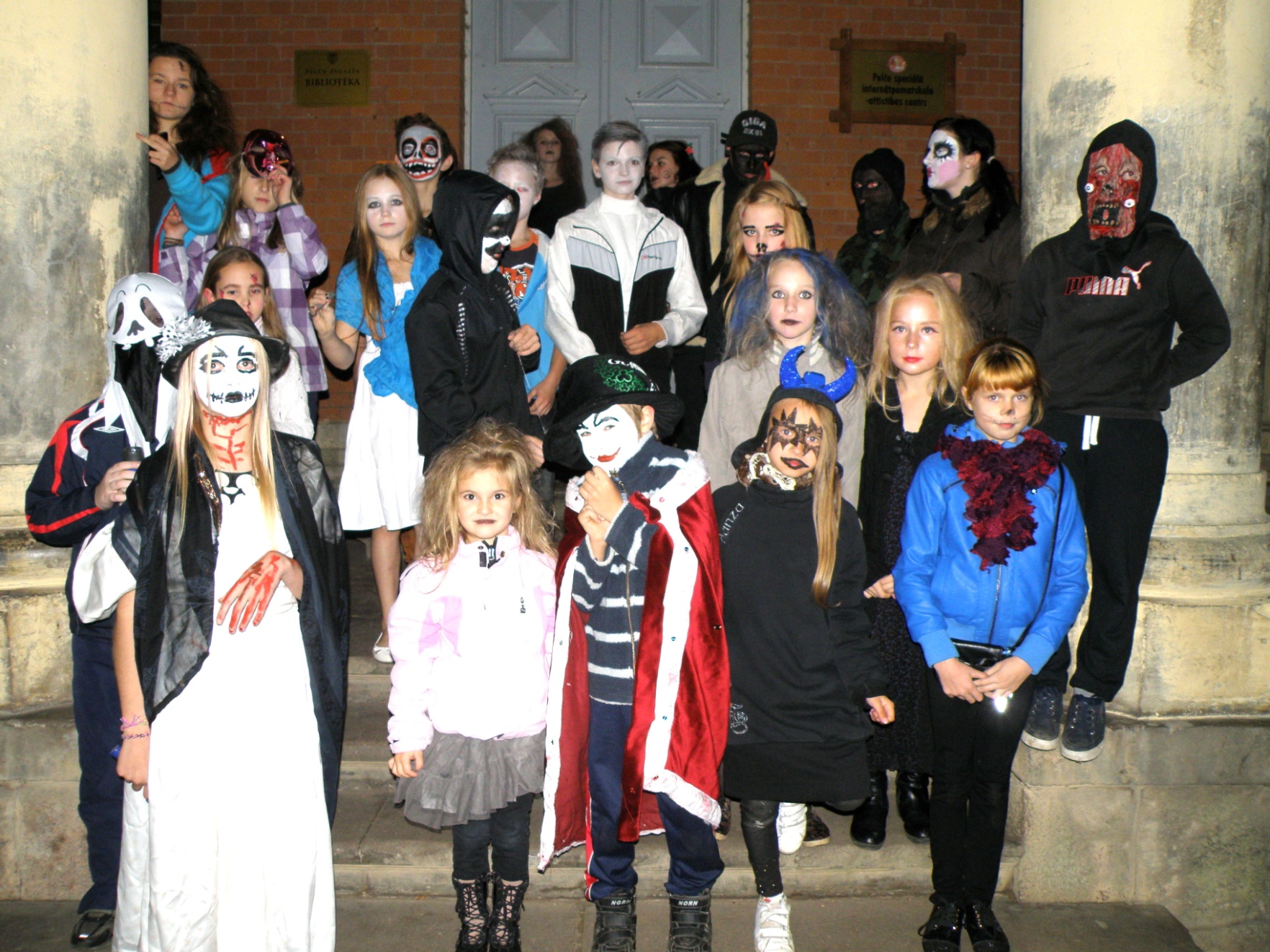 3/25/2015
Daina Girvaite, Seminārs "Mūžizglītība un bibliotēka: bibliotēkas loma"
Lai jums krāsu un smaržu pilns pavasaris!
Facebook: Pelci Library/ Pelču bibliotēka
3/25/2015
Daina Girvaite, Seminārs "Mūžizglītība un bibliotēka: bibliotēkas loma"